PRESENTATION ONAGRICULTURAL FINANCE & CO-OPERATION
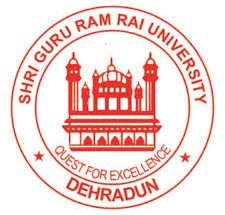 LECTURE PREPARED BY  -
Dr. J P Singh
Associate Professor
(SGRRU, Dehradun )
DEPARTMENT of  AGRICULTURE
SHRI GURU RAMRAI UNIVERSITY, DEHRADUN UTTARAKHAND
Outline
Lead Bank scheme 
Origin –objective function and progress
Regional rural bank(RRBs)
Origin objective of RRBs
Lead Bank Scheme
Phase I: Survey of the lead district
Surveying the potential areas for banking in the district.
Identifying the business establishments.
Examine the available marketing facilities.
Invoking cooperation among different banks
Estimating the credit gap in various sectors of district
Developing contacts and maintaining liaison.

Phase II: Preparation of credit Plan
Formulate the banking loan scheme
Disburse loans to increase the productivity of land
Give maximum credit to weaker sections of the society.
Regional Rural Banks(RRBs)
Sri. Narsimham committee and regional rural bank came into
existence through regional rural banks ordinance on 26th sept 1975.
Initially 5 RRBs was set up. These are
Functions of RRBs
Functions-
Each RRB is being sponsored by a scheduled commercial bank. The operational area of each RRB is one or two districts.
Each RRB serves a population of roughly 20000 people.
The rate of interest charged by RRBs on the loan is same as Agriculture Credit Societies (PACS).
Objective of RRBs
Objectives-
To develop ruler economy.
To provide credit for agriculture.
To encourage small scale industries.
To reduce the dependence of weaker sections
Fill the gap created by moratorium on borrowing from private money lenders.
To help poor
Thank you
Prepared By -
Dr. J P SINGH
ASSOCIATE PROFESSOR
DEPARTMENT OF AGRICULTURE AND AGRONOMY